11th EBL NBO Officers’ Seminar
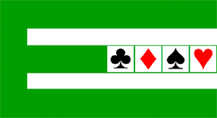 Survey Results
2022 - Larnaca
1
European Bridge League
11th EBL NBO Officers’ Seminar
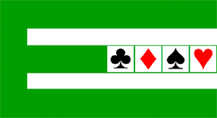 General
2022 - Larnaca
2
European Bridge League
11th EBL NBO Officers’ Seminar
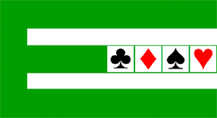 General
34 Forms.
27 NBO’s.
Presidents, Board Executive members, CEO, General Secretary, Junior Coach, etc.
2022 - Larnaca
3
European Bridge League
11th EBL NBO Officers’ Seminar
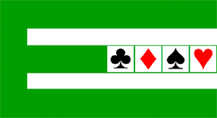 NBO’s
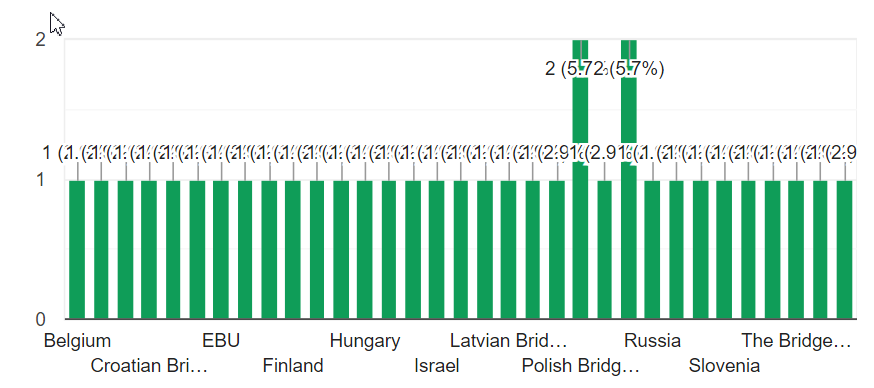 2022 - Larnaca
4
European Bridge League
11th EBL NBO Officers’ Seminar
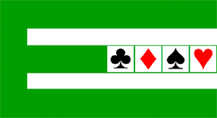 Positions
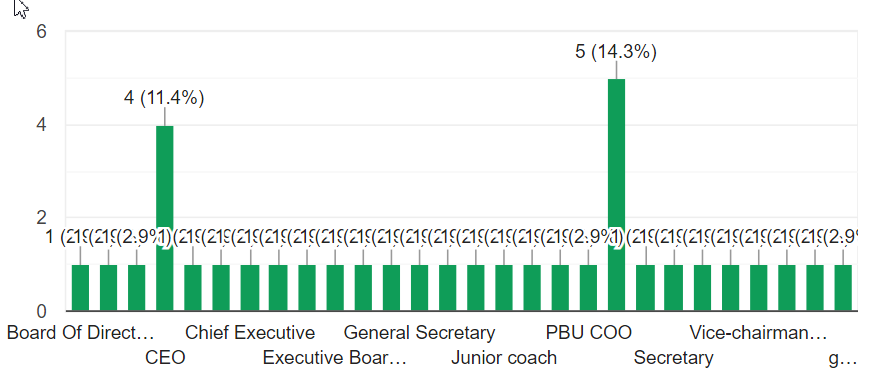 2022 - Larnaca
5
European Bridge League
11th EBL NBO Officers’ Seminar
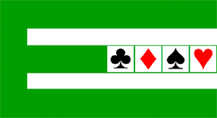 NBO’s
Belgium, Wales
25 NBO’s.
Board Executive members, CEO, General Secretary, Junior Coach, etc.
2022 - Larnaca
6
European Bridge League
11th EBL NBO Officers’ Seminar
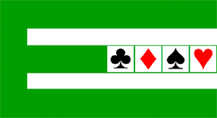 Online Activity
2022 - Larnaca
7
European Bridge League
11th EBL NBO Officers’ Seminar
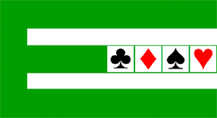 Online Activity
Have you used any online playing platform? (You can choose more than one)
2022 - Larnaca
8
European Bridge League
11th EBL NBO Officers’ Seminar
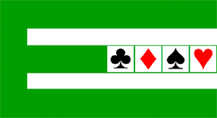 Results
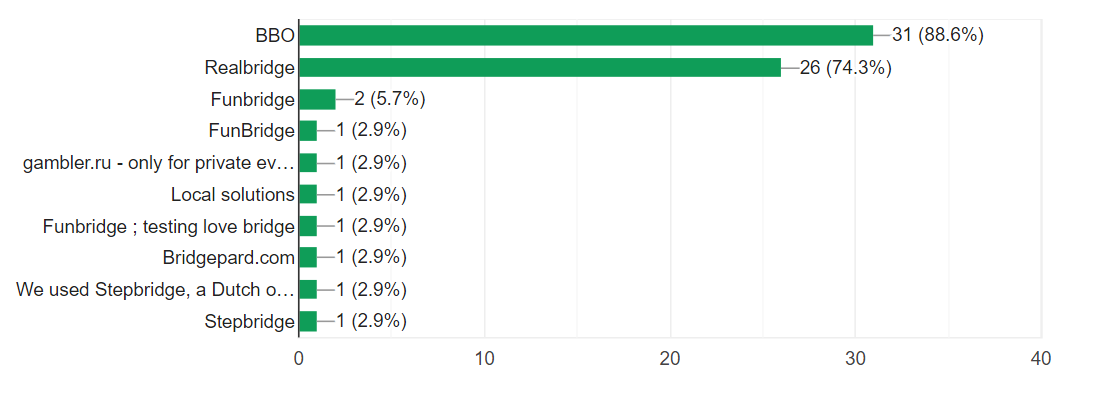 2022 - Larnaca
9
European Bridge League
11th EBL NBO Officers’ Seminar
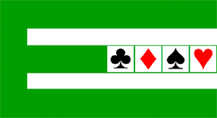 Online Activity
Have you been able to teach bridge or train club officials/TDs online?
2022 - Larnaca
10
European Bridge League
11th EBL NBO Officers’ Seminar
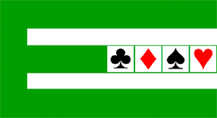 Answers
Yes – 70%.
Online Bridge Lessons: Zoom, Other Platforms
Effectiveness?
New approach for advertisement: FB, Newsletter.
New kind of students.
Online Bridge training / Tournaments.
2022 - Larnaca
11
European Bridge League
11th EBL NBO Officers’ Seminar
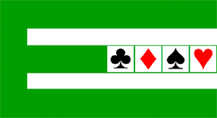 Answers
Combines – F2F -> Online -> F2F.
Hybrid Lessons.
Hybridge Tournaments.
NBO’s & Clubs: Different ways and Supporting.
2022 - Larnaca
12
European Bridge League
11th EBL NBO Officers’ Seminar
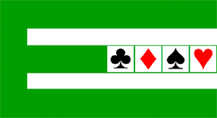 Dealing with Online Cheating
2022 - Larnaca
13
European Bridge League